A Ground-based 21cm BAO survey(arXiv:0910.5007, submitted to ApJ)
Hee—Jong Seo
(Fermilab)
In collaboration with Scott Dodelson, JohnMarriner, Dave McGinnis, 
Albert Stebbins, Chris Stoughton, Alberto Vallinoto
21cm BAO Internal Review  April 26 2010
BAO
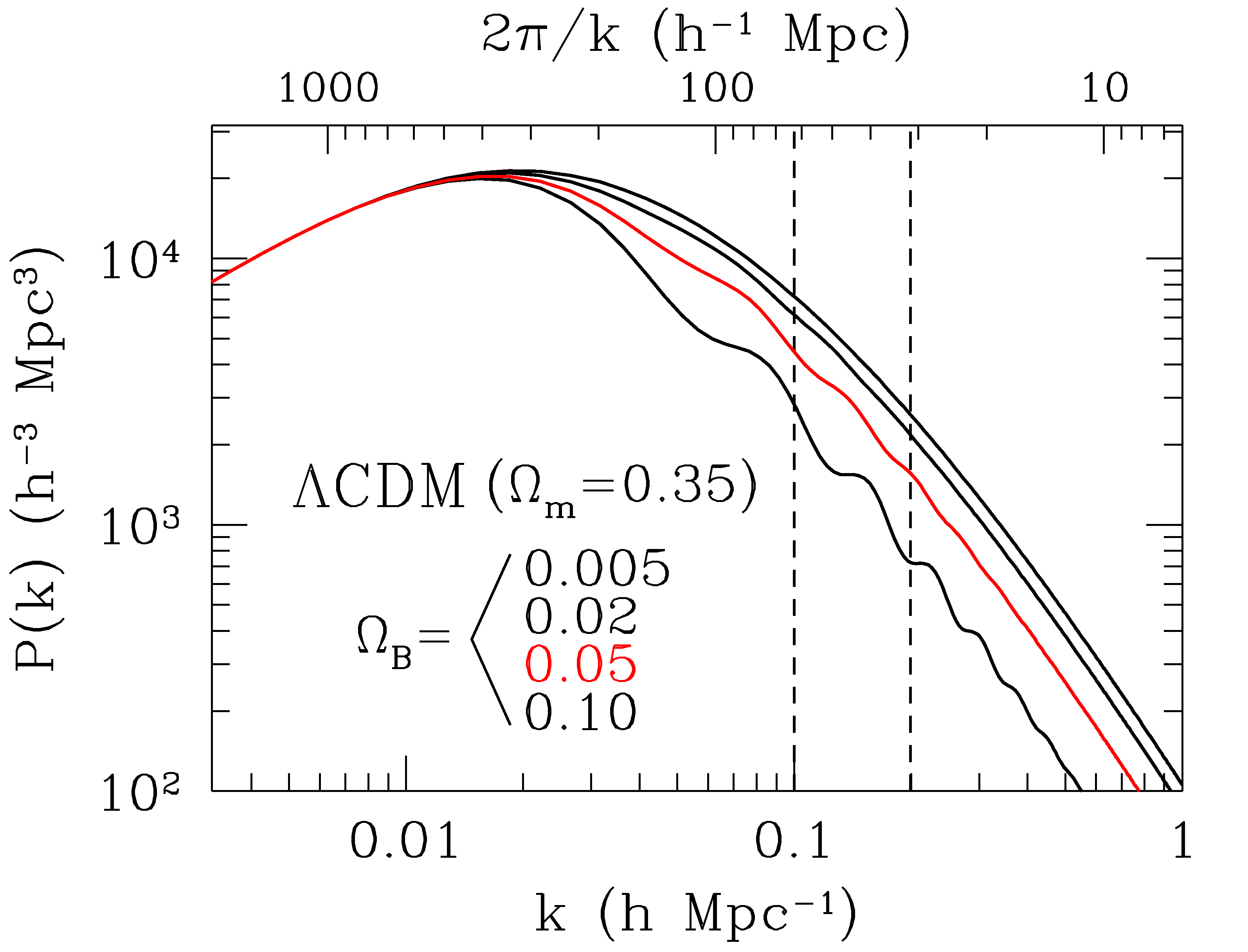 A robust standard ruler -  most systematics free.
Mostly considered in optical/IR surveys.
21cm BAO Internal Review  April 26 2010
BAO
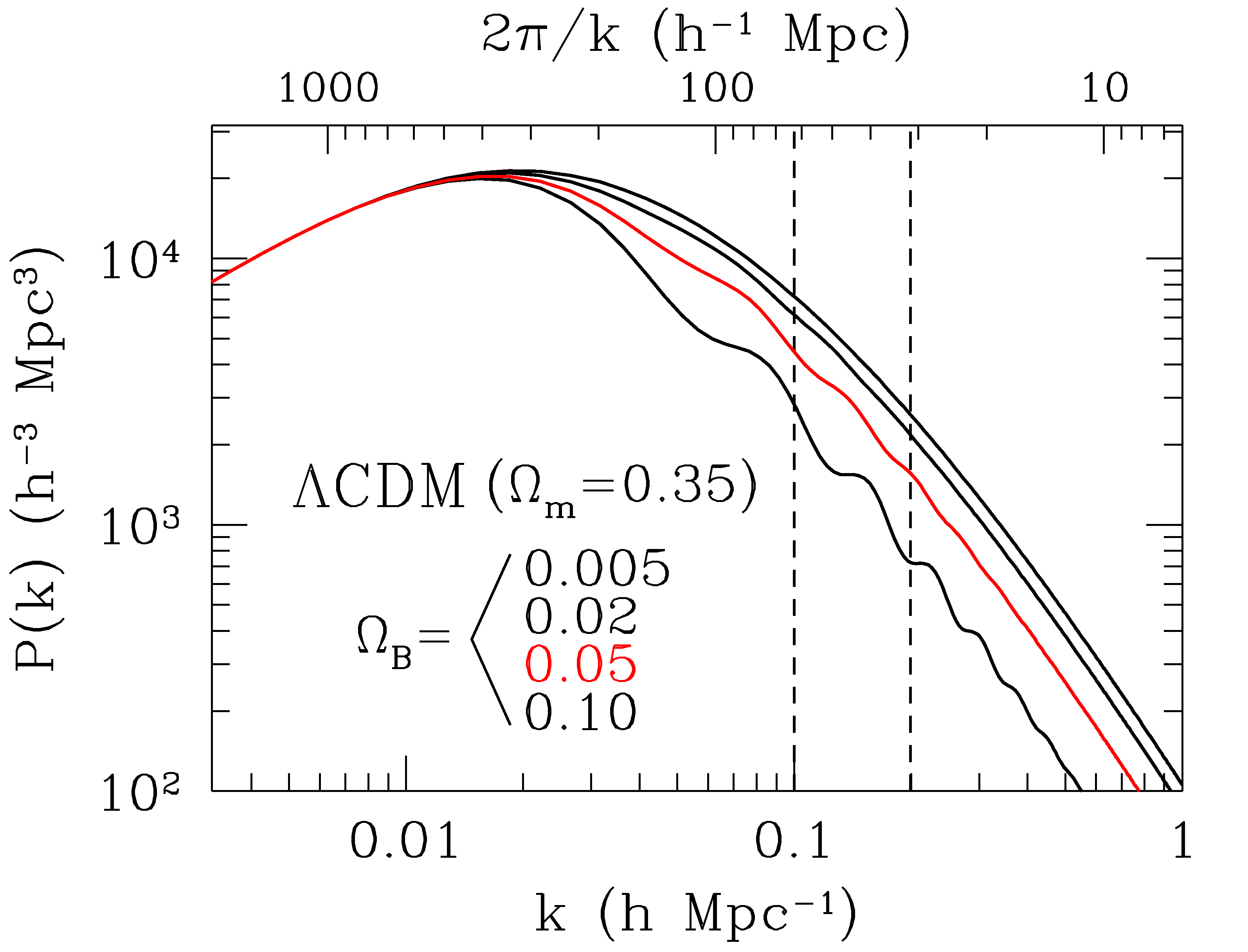 In Radio wavelengths?
Very large survey volume easily achievable in a short time
Electronics are cheap and easy to build
Good redshift resolution but poor angular resolution ( arcminutes at best)
21cm BAO Internal Review  April 26 2010
BAO
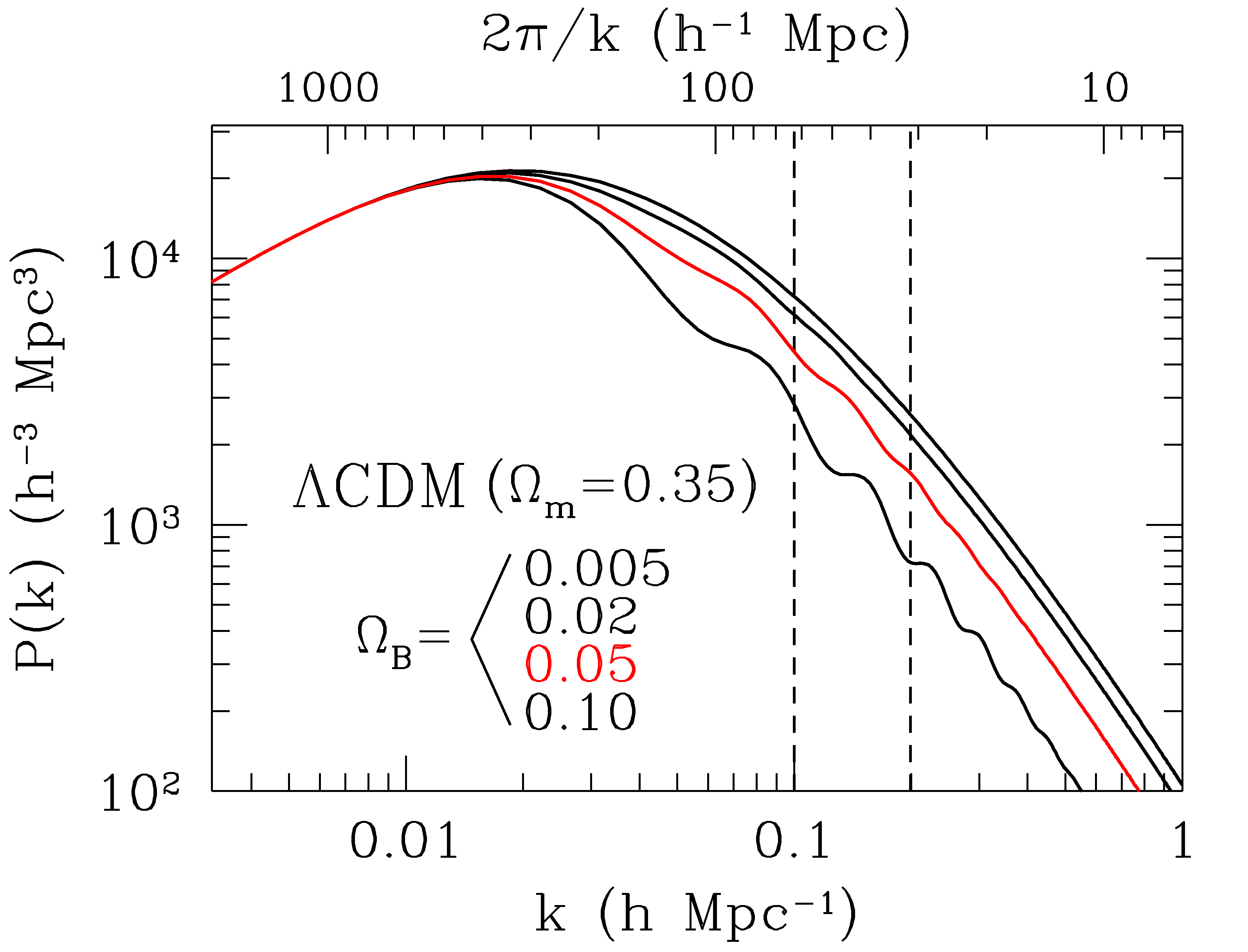 Is 21cm BAO compatible/complimentary to other future surveys?
Feasibility for a ground-based 21cm intensity mapping (Chang et al. 2008, Withe et al. 2008)
=> We consider engineering reality and the effect of angular resolution more seriously.
21cm BAO Internal Review  April 26 2010
Outline
Is 21cm BAO compatible/complimentary to other future surveys?
Fiducial CRT telescope
Effect of Angular resolution (Fisher matrix and Monte  Carlos)
FoM as a function of CRT telescope parameters
Maximization of FoM
21cm BAO Internal Review  April 26 2010
Fiducial CRT Configuration
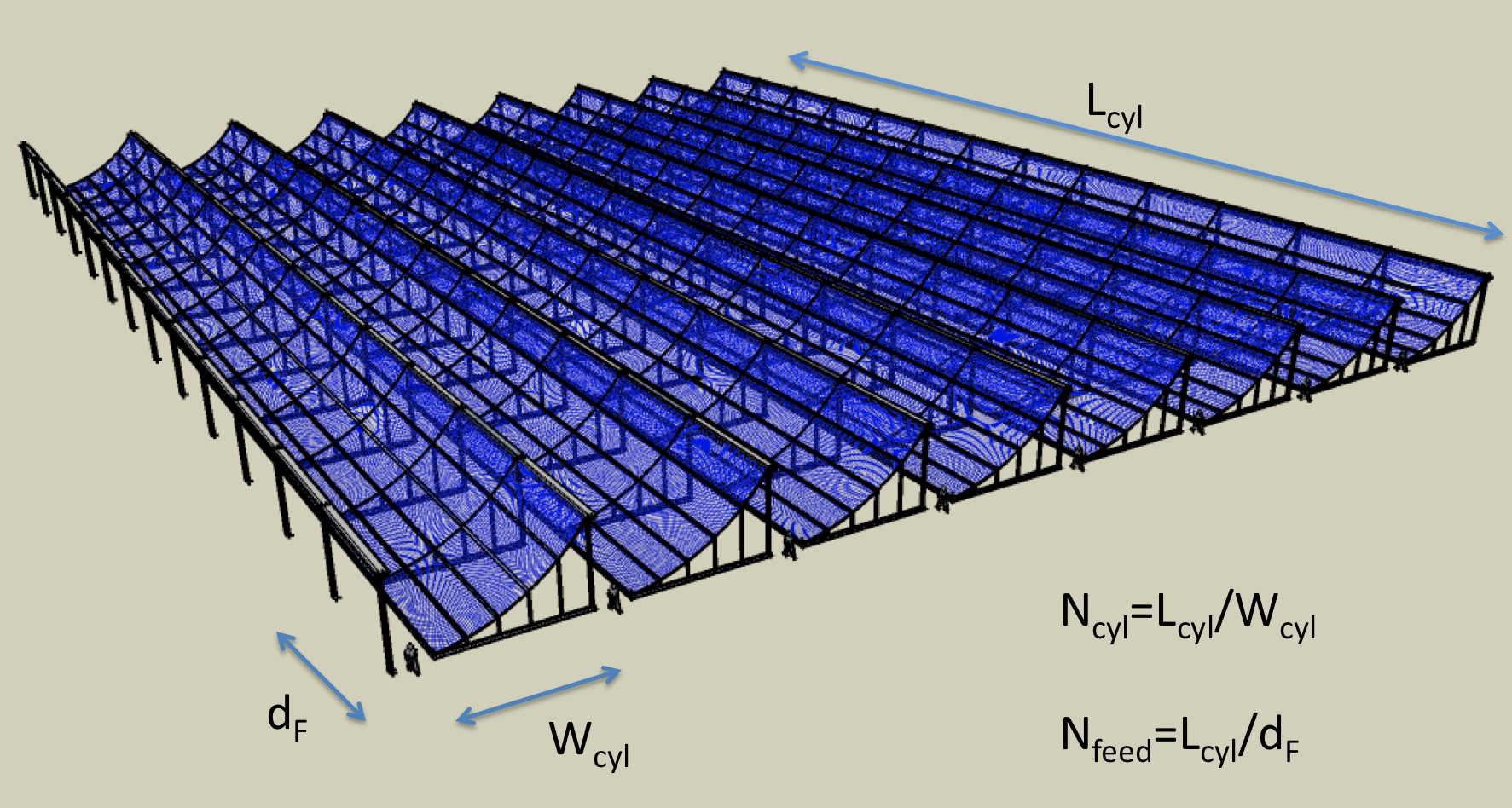 Assume a packed rectangular CRT array
  Δθ=λ/Lcyl
   Asurvey = 2πλ/dF
    tint = Nyear Df λ/(2πWcyl)
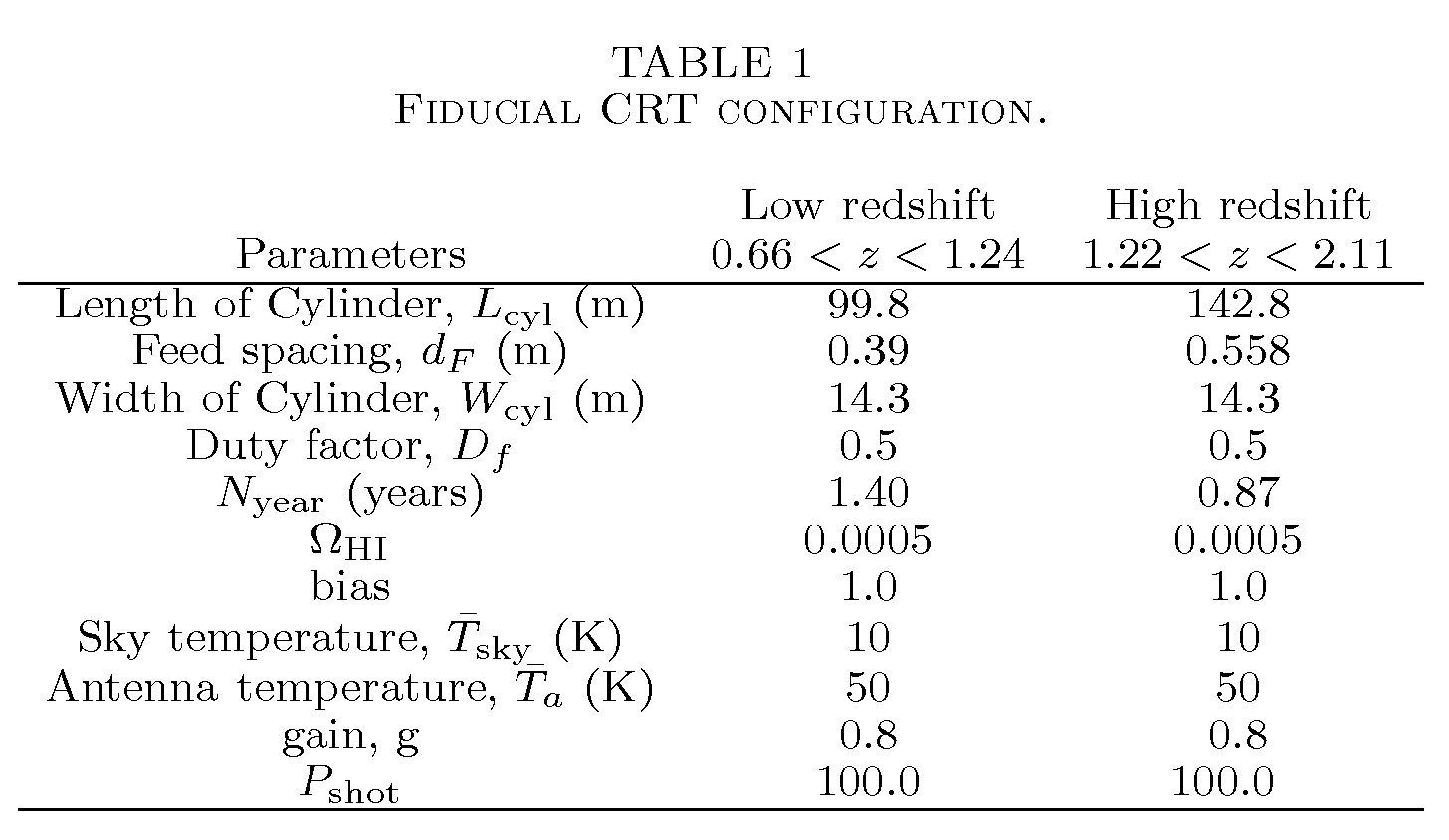 21cm BAO Internal Review  April 26 2010
Fiducial CRT Configuration
Power due to the large scale structure of HI
dT/Tsig
The total survey volume
Shot noise
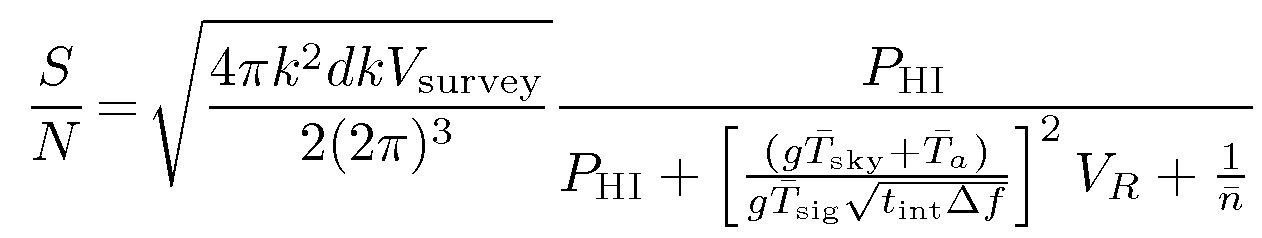 21cm BAO Internal Review  April 26 2010
Fiducial CRT Configuration
FoM=141 including Stage II
21 without Stage II

Cf) FoM ~ 120 for BOSS BAO (LRG+QSO)
Power due to the large scale structure of HI
dT/Tsig
The total survey volume
Shot noise
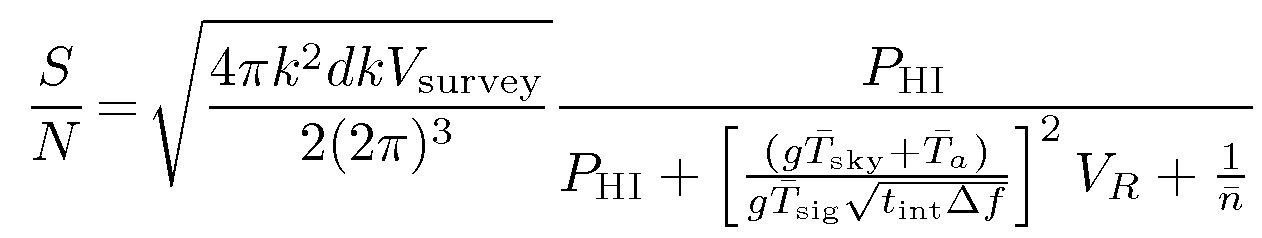 21cm BAO Internal Review  April 26 2010
Effect of an angular resolution
Increases the noise per pixel through VR
Wavenumber cutoff near kNyq
kZ
kNyq= π/resolution
kNyq
kRA
kDEC
Effects on FoM are small for a CRT array with a size of 100-150
meters (i.e., an angular resolution of 10 − 14 arcmin at
z ∼ 1).
21cm BAO Internal Review  April 26 2010
Effect of an angular resolution
Increases the noise per mode through VR
Wavenumber cutoff near kNyq
Monte Carlos
kZ
kNyq= π/resolution
kNyq
kRA
kDEC
However, the data are harder to fit reliably with a poor angular resolution – i.e., at z > 1.5 for 100-150m CRT.
21cm BAO Internal Review  April 26 2010
FoM as a function of Telescope configuration
Planck + Stage II
Planck
PHI/(PN+Pshot)  at k=0.2 h Mpc-1
21cm BAO Internal Review  April 26 2010
Maximization of FoM
Optimize the CRT telescope configuration while holding the cost fixed.  The cost includes, the cost of the digital electronics, the cost of the cylinder feed line, and the cost of the reflector surface.
FoM = 300 can be achieved with $15-20 million according our cost model.
We generated a publicly available optimization tool.
21cm BAO Internal Review  April 26 2010
Summary
We tested the feasibility of measuring BAO using a ground-based CRT with an emphasis on the engineering reality and the angular resolution effect.
Angular resolution limits the wavenumber range available for the BAO standard ruler test – for 100-150m CRT telescope, the effect on FoM is small.
On the other hand, the data are harder to fit reliably (z > 1.6 for 100-150m CRT telescope). 
We investigated the performance of a telescope as a function of various telescope configuration.
We have optimized the telescope configuration for the maximum FoM – we find that we can achieve FoM~300 for a reasonable cost. We generated a publicly available optimization tool.
21cm BAO Internal Review  April 26 2010